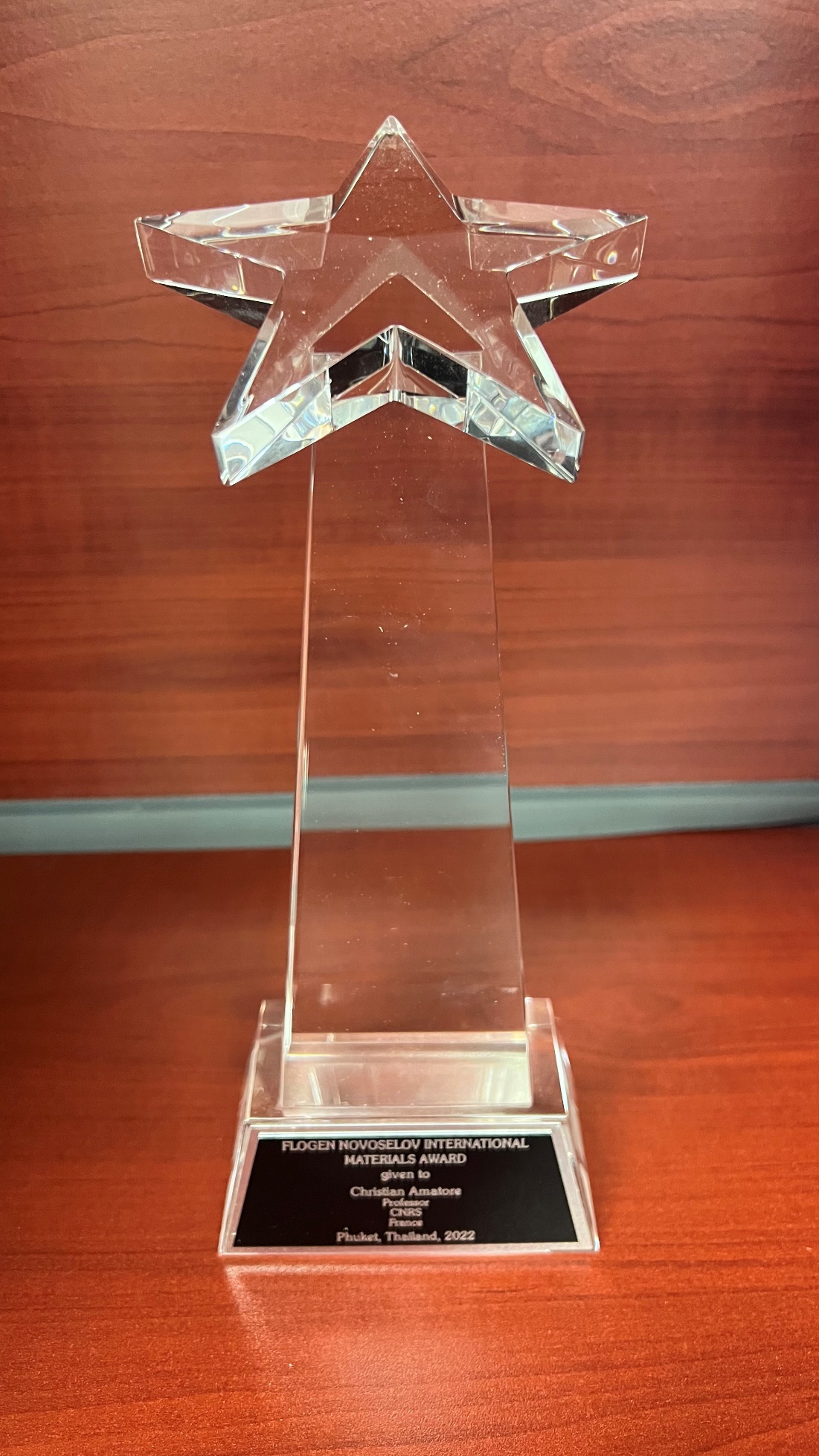 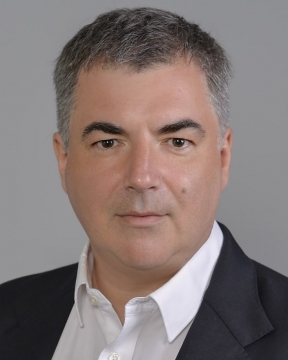 Novoselov International Materials Award
An Award in honor of the lifetime achievements of Prof. Sir. Konstantin Novoselov, 2010 Nobel Laureate in Physics and his distinguished work in the field of materials.
Citation:
" For Leadership in developing and applying new materials methods and technologies as per FLOGEN Sustainability Framework in the environmental, economic, and social points of view”
Sustainable Industrial Processing Summit
2024 STARS:
Ludwig Schultz
Professor
TU Dresden, Germany

Field: Intelligent Materials/Superconductivity
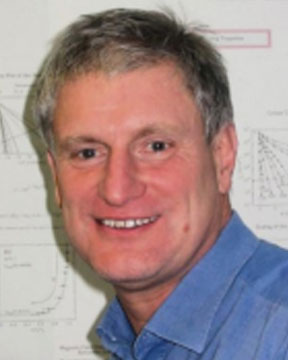 NOVOSELOV INTERNATIONAL MATERIALS AWARD
FLOGEN STARS OUTREACH
Dr. Ludwig Schultz receiving the Novoselov International Materials Award from Dr. Florian Kongoli at FLOGEN SIPS 2024
Dr. Florian Kongoli congratulating Dr. Ludwig Schultz during the FLOGEN SIPS 2024 award ceremony
Dr. Ludwig Schultz delivering an acceptance speech during the FLOGEN SIPS 2024 award ceremony
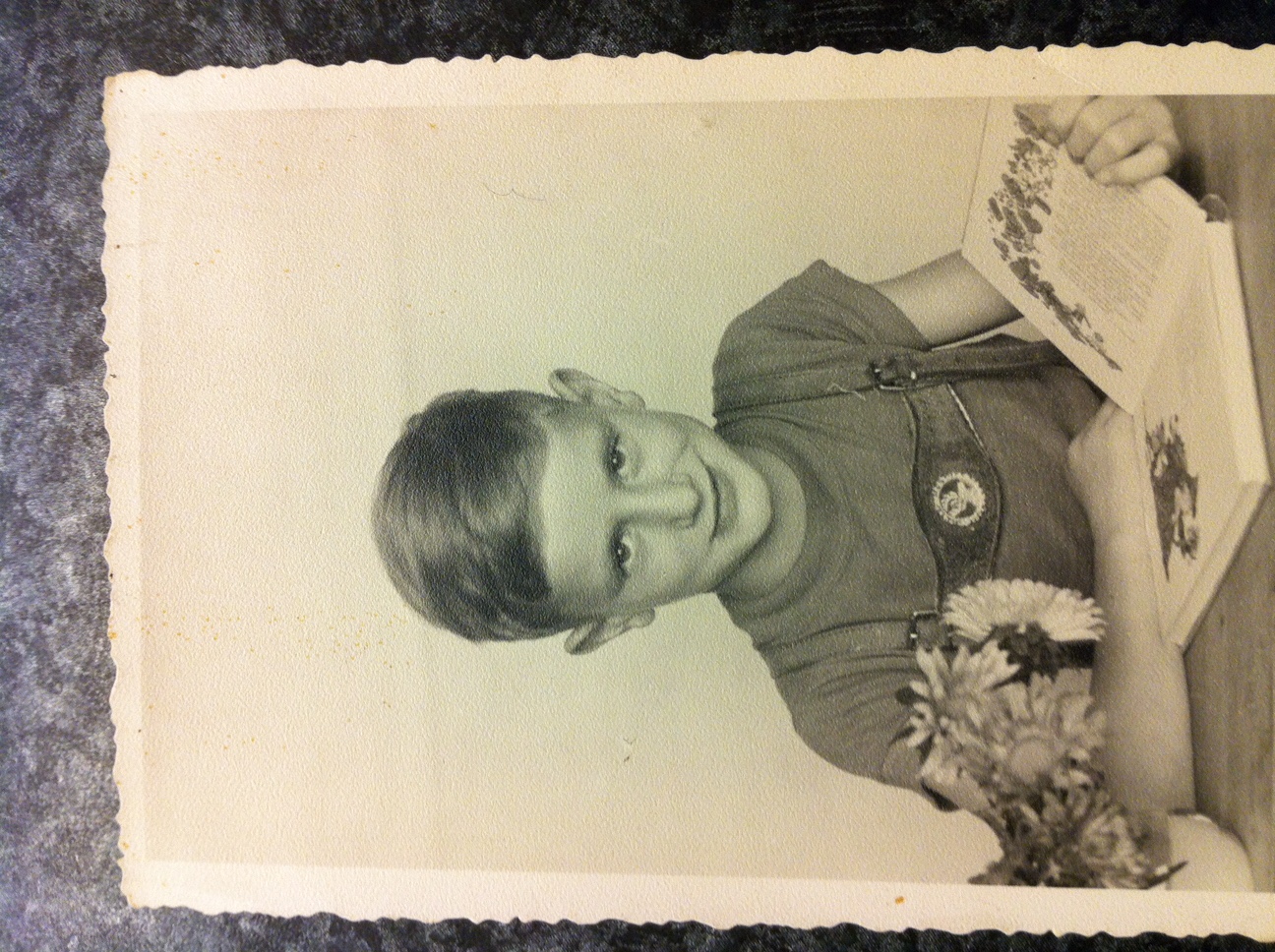 Ludwig as a young  boy
Ludwig Schultz as a student
Ludwig and his family
Skiing in Italy
On the golf course
Visit at Cape of Good hope
Conference in Japan
Demonstrating Superconducting Levitation
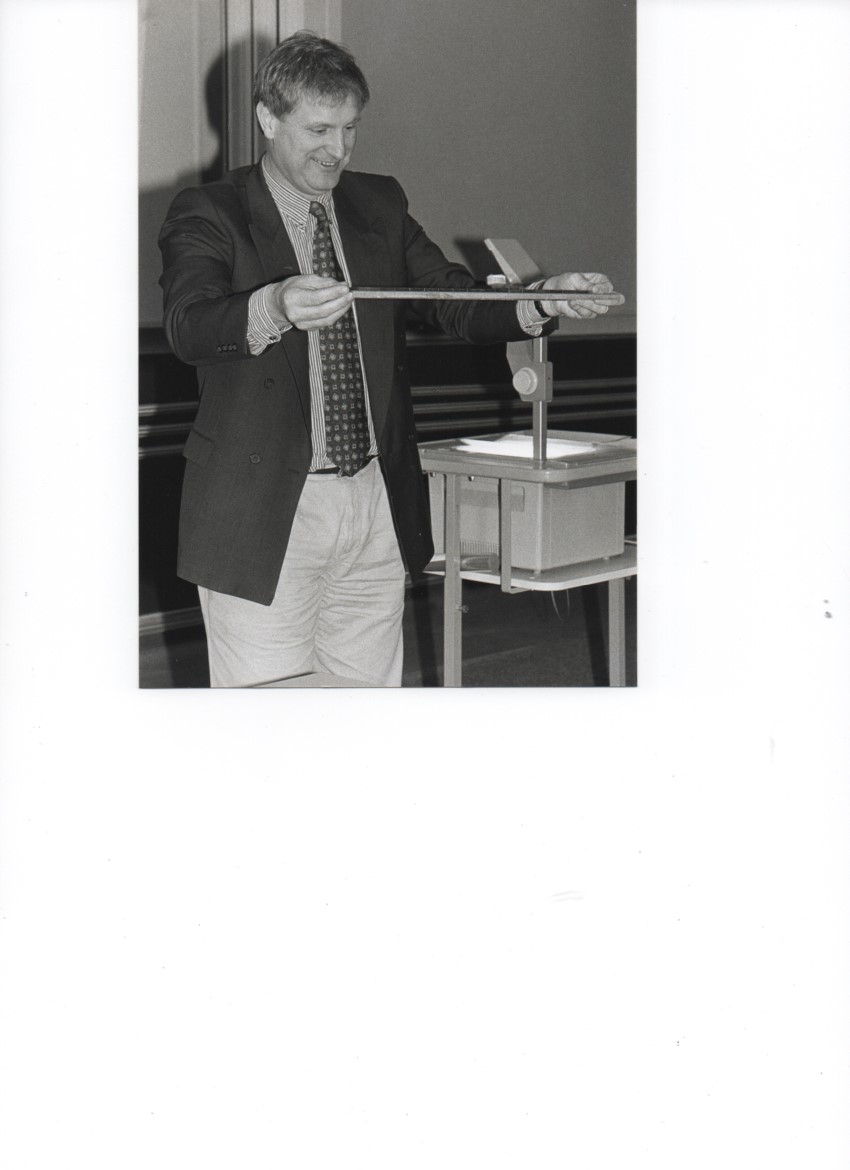 Visit at the University of Delaware
Dinner with Helmut Kronmüller and Josef Fidler in Japan
Levitated by Supercondectors
PhD Seminar 2014